«Традиции русской народной культуры»
Актуальность
Старинная мудрость напоминает нам: «Человек, не знающий своего прошлого, не знает ничего». Без знаний своих корней, традиций своего народа, нельзя воспитать полноценного  человека, любящего своих родителей, свой дом, свою страну, с уважением относящегося к  другим народам.
Методы и приёмы работы
Заучивание потешек, прибауток, закличек. 
Использование пословиц, загадок, поговорок. 
Чтение художественной литературы. 
Использование русских народных песен и танцев. 
Проведение русских народных игр. 
Использование русских народных костюмов в праздниках и самостоятельной деятельности. 
Изготовление и применение игрушек и изделий народных промыслов. 
Разыгрывание сценок и эпизодов сказок. 
Рассказ о народных обычаях и традициях. 
Рассматривание иллюстраций о русском быте.
Создание атмосферы национального быта
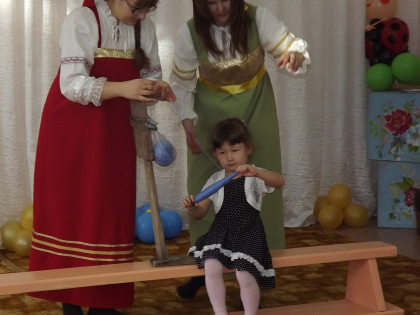 Знакомство а художественной литературой
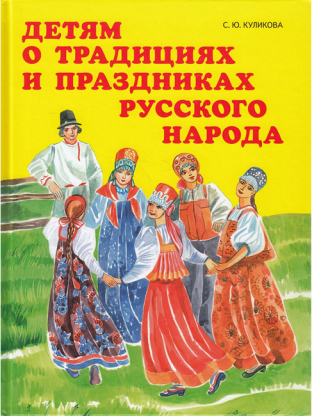 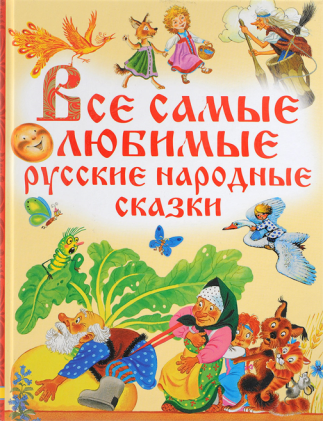 Народные игры
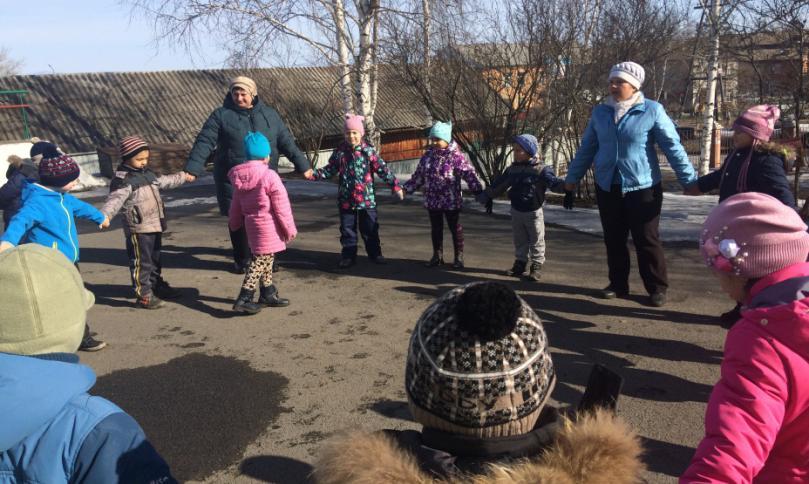 Знакомство с традиционными и обрядовыми праздниками
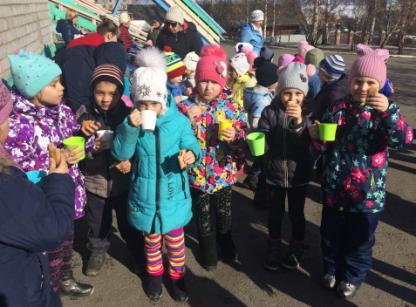 Участие в театрализованных постановках
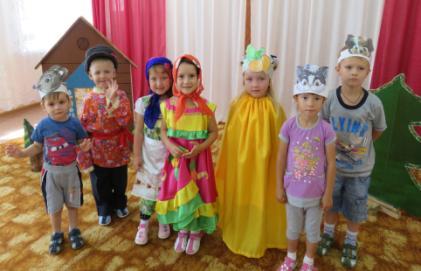 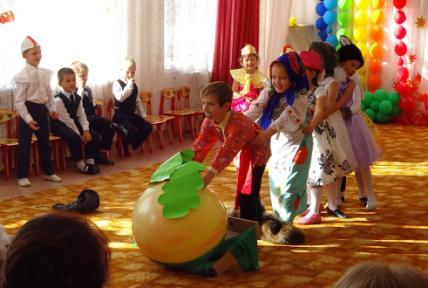 постепенно каждый ребенок в группе мог сыграть любую роль
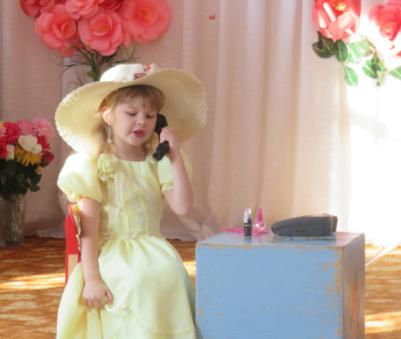 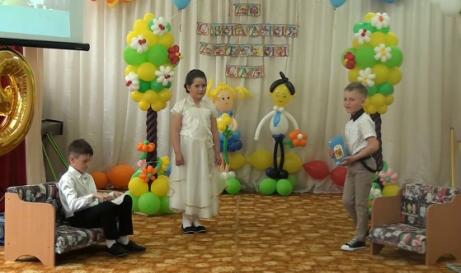 Народные промыслы
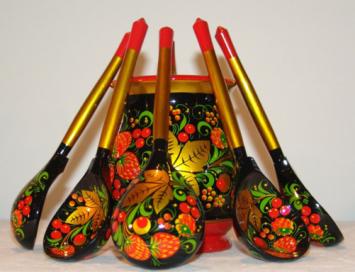 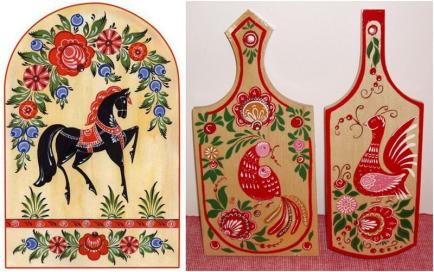 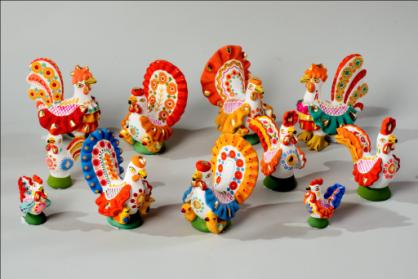 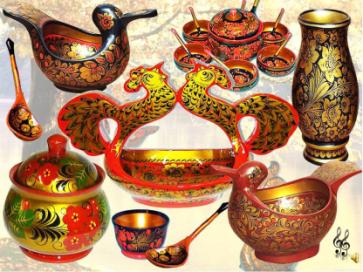 Художественная деятельность
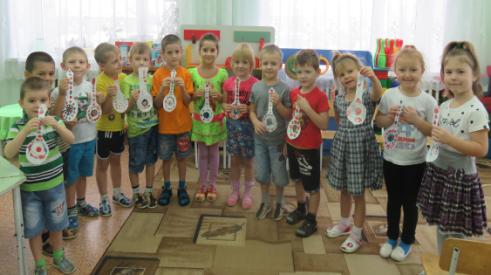 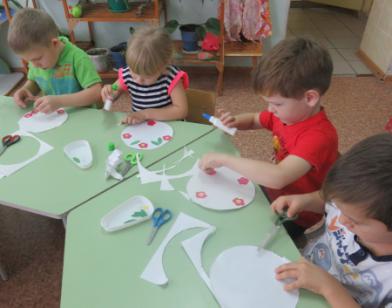 Декоративно-прикладное искусство
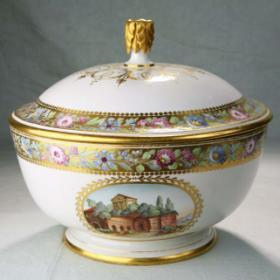 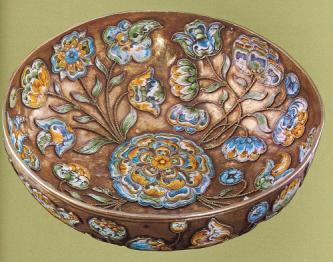 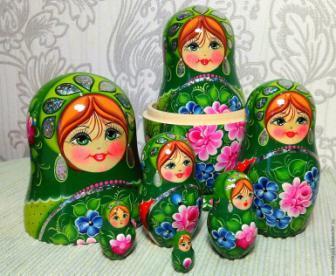 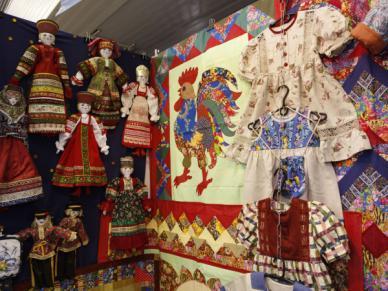 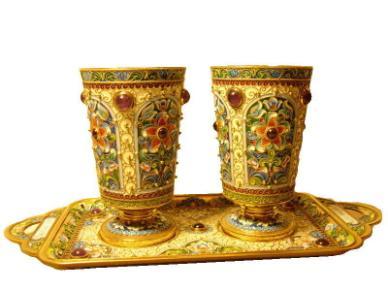 Народные  танцы
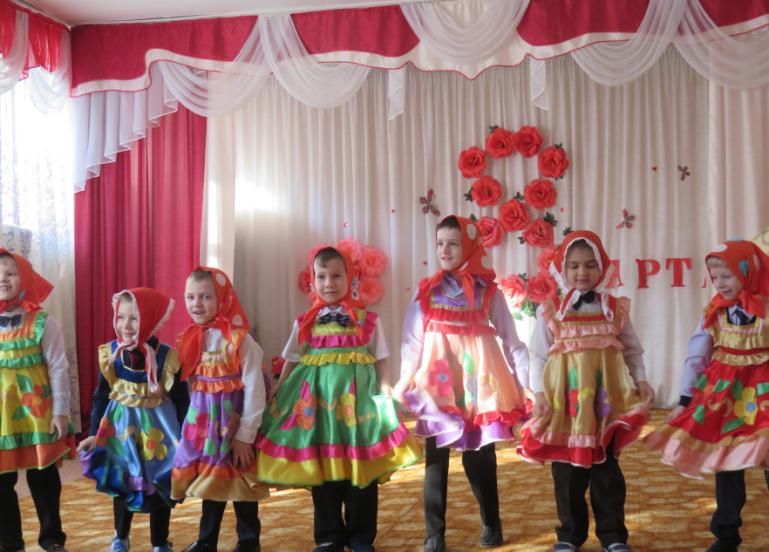 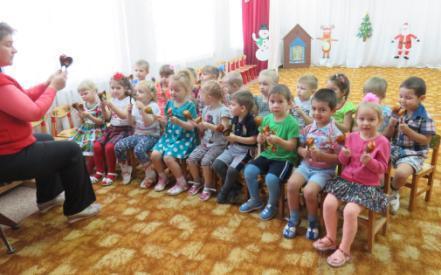 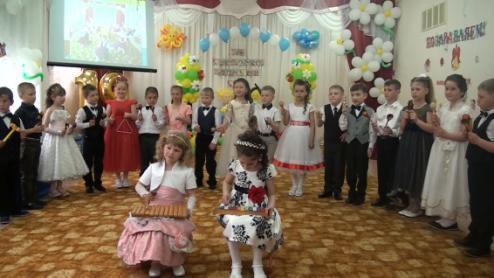 Игра  на музыкальных инструментах
Заключение
Приобщать детей к истокам  русской народной  культуры нужно с раннего детства. Базовый процесс «вращивания» ребенка в культуру в дошкольном возрасте помогает ребенку-дошкольнику познать самого себя, гордиться своей страной, осознавая ценность, а главное, необходимость своей жизни не только для самого себя, но и общества в целом.
Без памяти – нет традиций,    
                           без традиций – нет культуры,
                           без культуры - нет воспитания, 
                           без воспитания – нет духовности,      
                           без духовности – нет личности, 
                           без личности – нет народа как  
                                 исторической личности.




СПАСИБО ЗА ВНИМАНИЕ!